Социальный проект«НИКТО НЕ ЗАБЫТ, НИЧТО НЕ ЗАБЫТО»
ДПО «Лицеист» МБОУ-лицей г.АлейскаРуководитель: Степанова О.М.
Свидетельство №3 о присвоении имени
В 2015 году на основании приказа комитета по образованию и делам молодёжи администрации города Алейска дпо «лицеист» было присвоено имя Валентины Олешко.
Она мечтала стать актрисой…
Олешко Валентина Иосифовна родилась в 1924 году в с. Плотава Алейского района. Училась в г. Алейске в школе №1, а затем с 1938 года в средней школе №2.  С первых дней войны Валя мечтала пойти на фронт.
25 августа 1941 года она с группой юношей и девушек едет накурсы радистов.После окончания курсов Валябыла направлена на Волховский фронт.
ПЕРВОЕ ПИСЬМО С ФРОНТА
«На память папочке и мамочке от Вали. Помните меня. 25.VIII.41г. во время службы РКК (надпись с обратной стороны фотографии первого письма)»
1942 год. Валя Олешко, Николай Стрельников, Аня Якутова (слева направо)
Предатель…
Во вражеском  плену  у  вали  появился план. Но в их тайной  организации  появился предатель, который, боясь за  свою  жизнь, рассказывает  план  фашистам. Это был Николай  Клочков.
Расстрел…
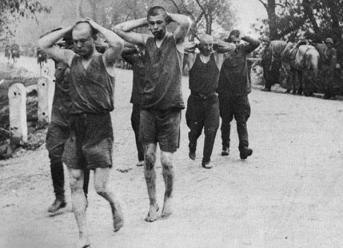 Начальник контрразведки майор Вакербард приказал  расстрелять пленников.
Перезахоронение останков погибших в годы Великой отечественной войны, Село Дружноселье Гатчинского района Ленинградской области, 7 ноября 1974 год
Звезда по имени «Олешко» светит…
«подвиг разведчицы»Борис Гусев
Книга, собранная из фрагментов повести, напечатанной в газете «Маяк труда» в 1974 г (сейчас находится в музее г. Алейска)
Цель:
Облагородить могилу Галины Семёновны Олешко, матери Валентины Олешко, чьё имя носит ДПО “Лицеист”.
Задачи проекта:
Сохранить память о подвиге Валентины Олешко.
Заботиться о могиле Галины Семёновны Олешко.
Пропагандировать среди детей и молодёжи уважительное отношение к исторической памяти участников войны и тыла.
Этапы реализации проекта:
Разработка плана мероприятий;
Проведение благотворительной ярмарки “Весенняя неделя добра”;
Благоустройство могилы;
Подведение итогов работы.                                                 сроки реализации проекта: март-май 2019 г.
«весенняя неделя добра»
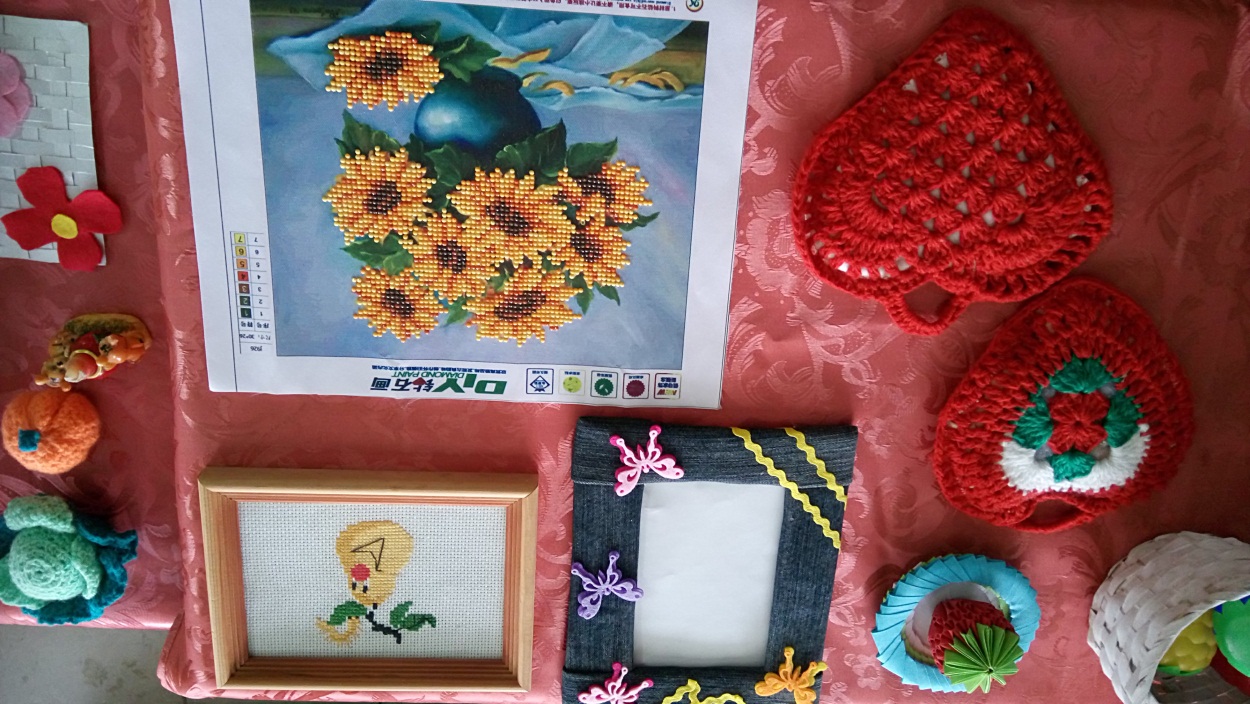 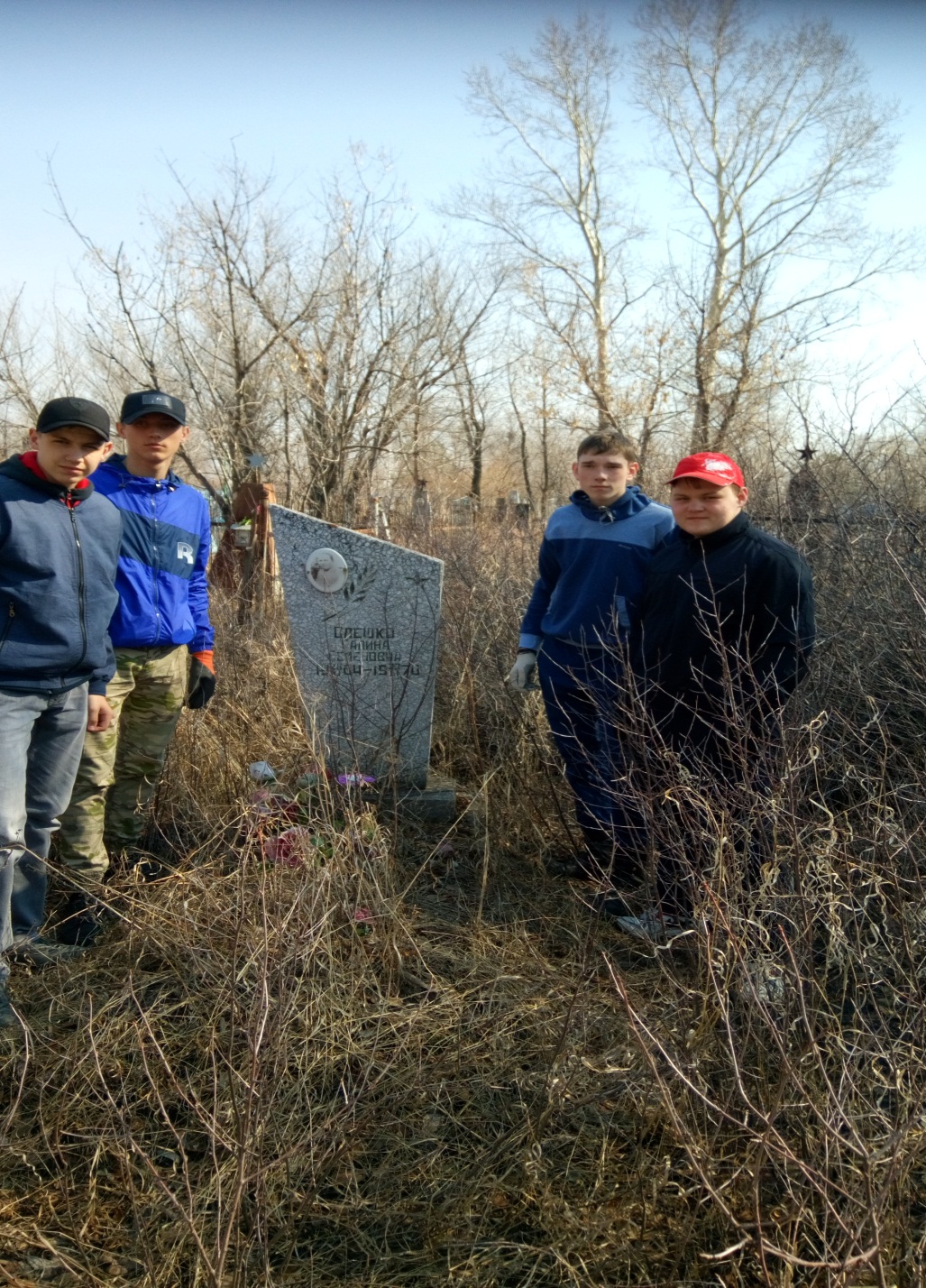 результаты проекта:
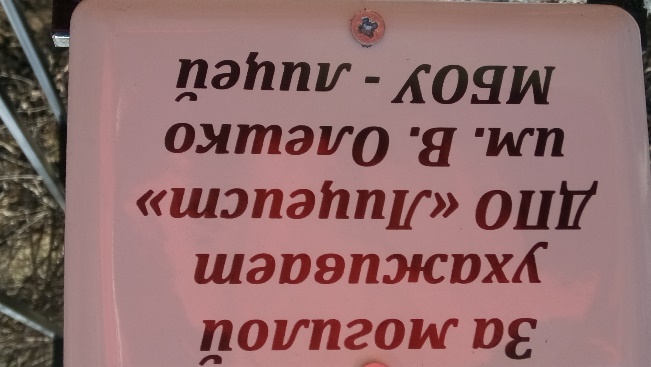 Добро за Уралом…
Спасибо за внимание!